POLVALNI USMERNIK
Predstavitev v multisimu
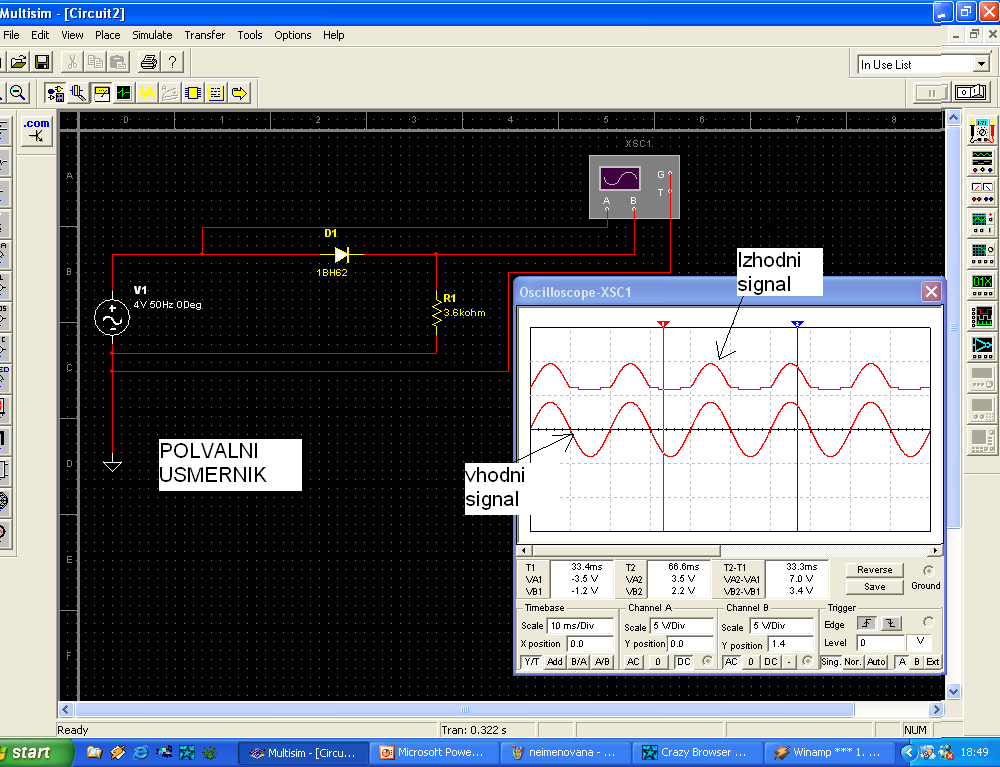 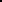 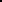 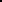 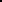 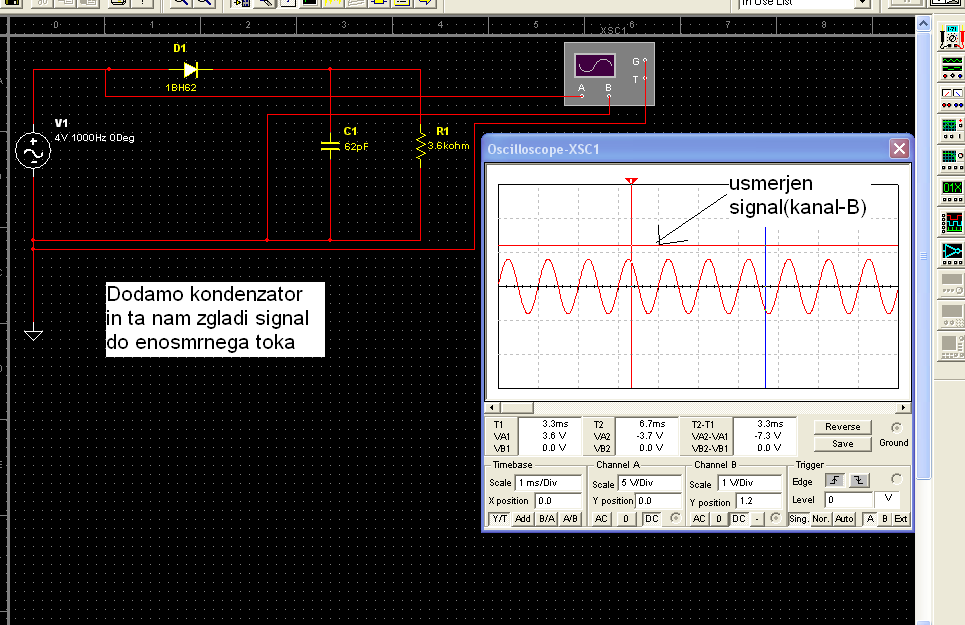 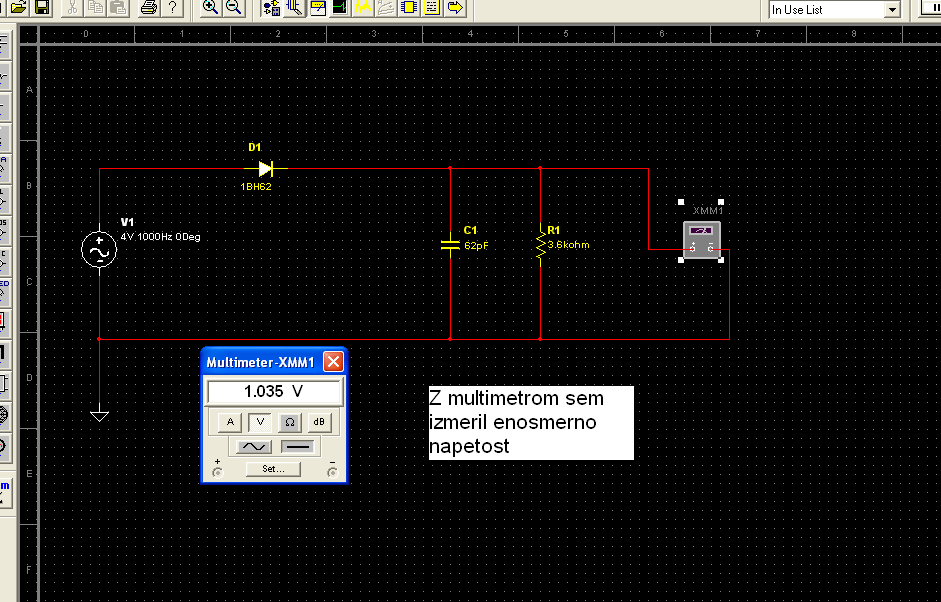 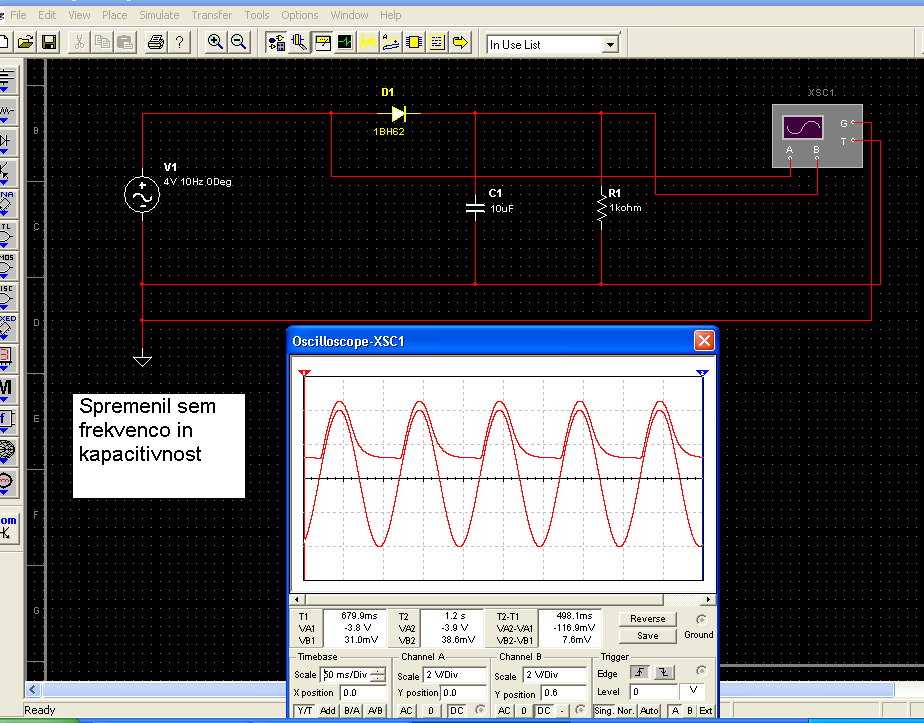 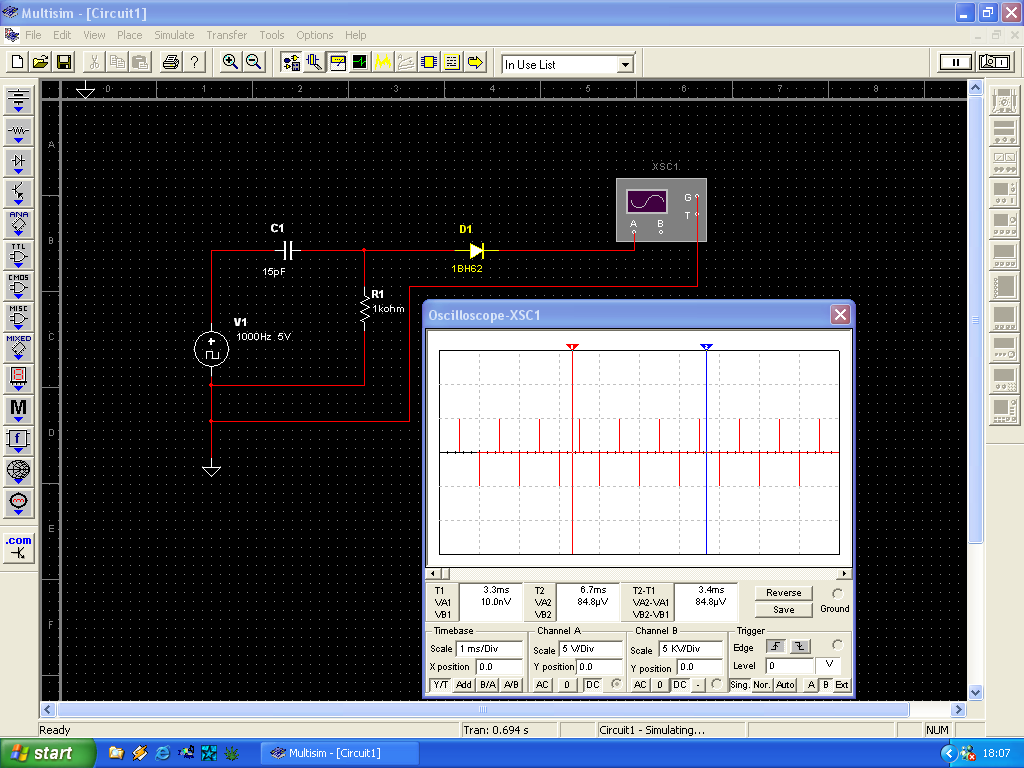 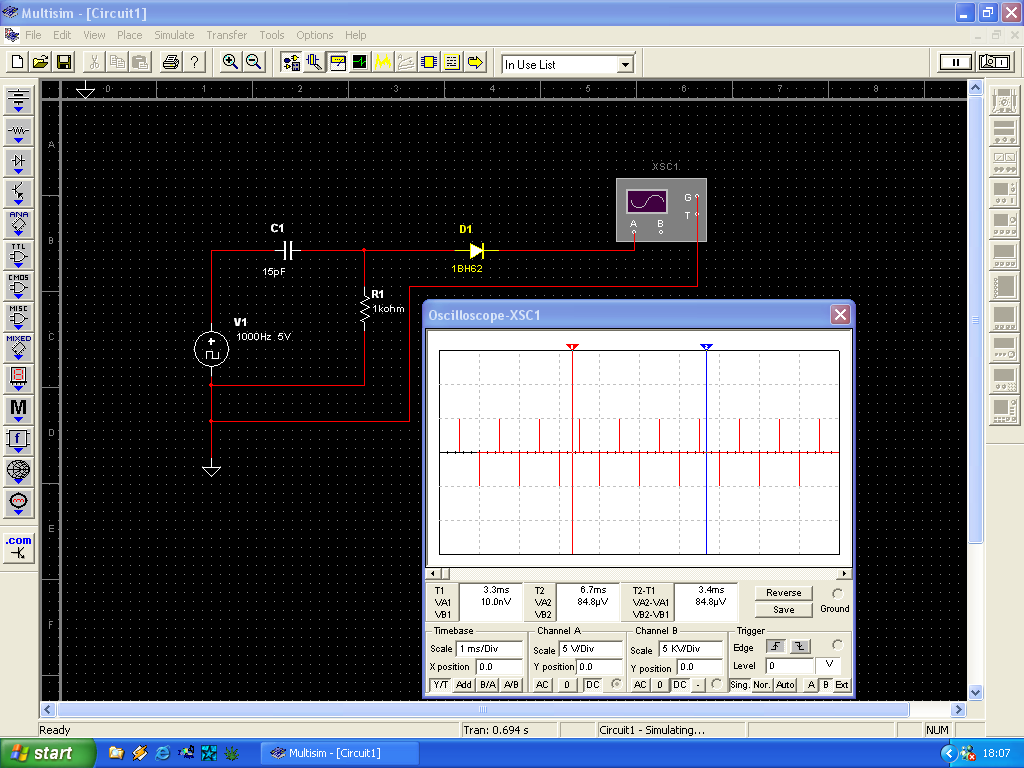 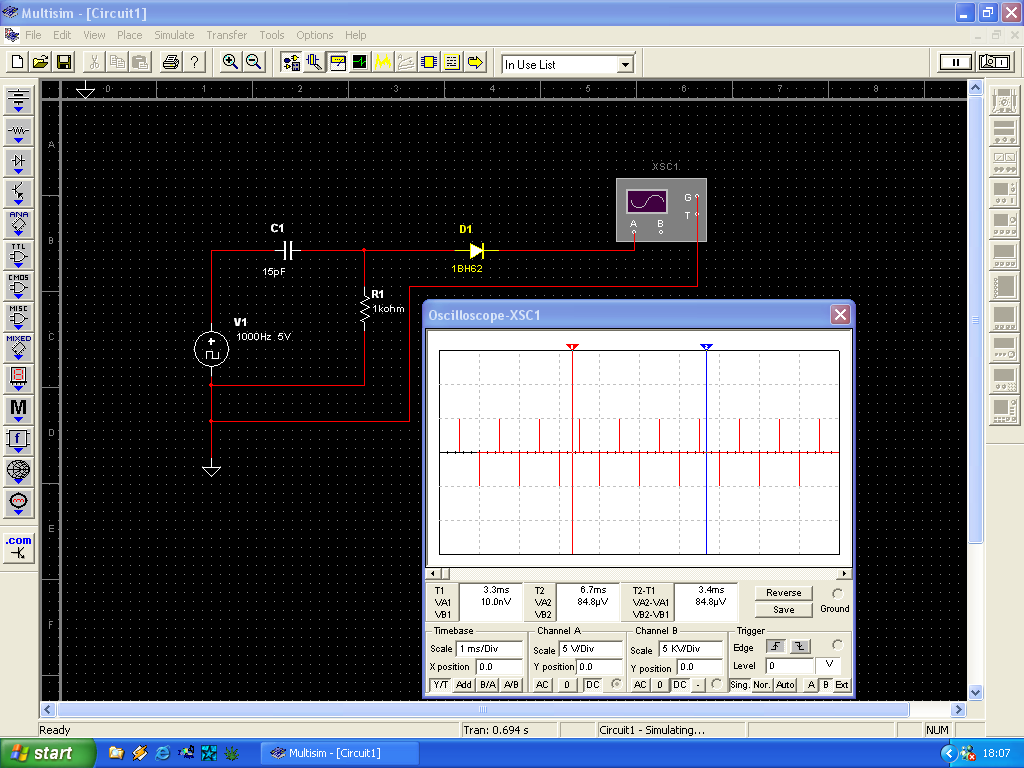 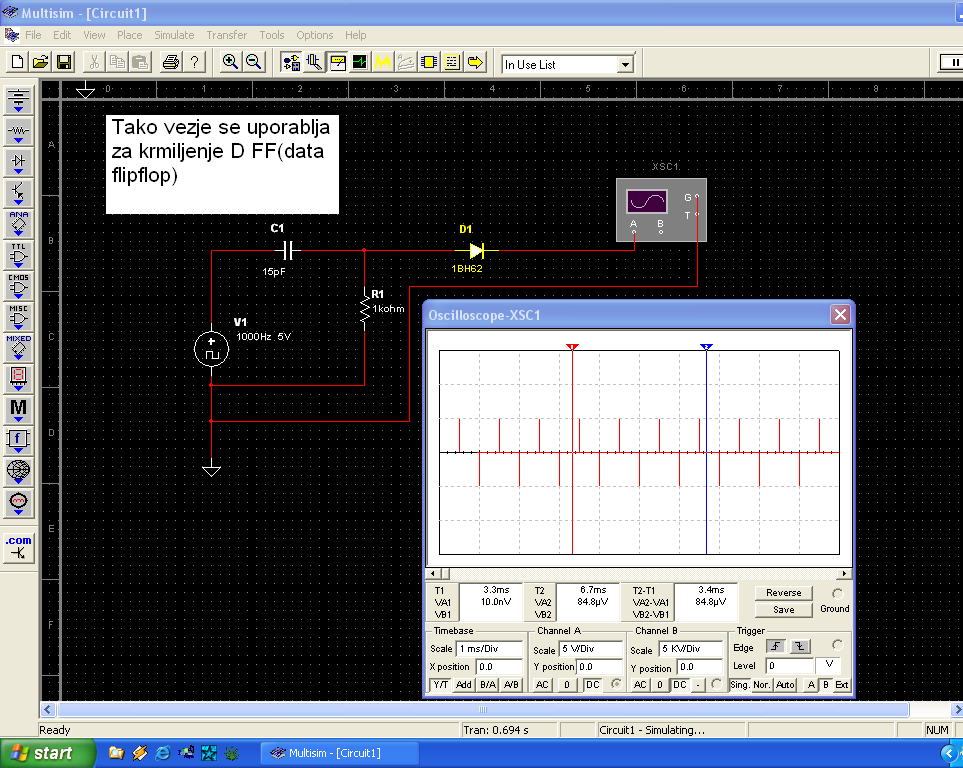